The  ARTEMIS Project
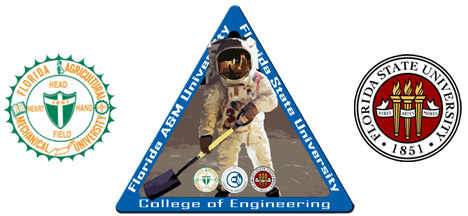 Lunar Regolith Excavator Student Competition
ME Team #8 / ECE Team #1
1
[Speaker Notes: h]
The Lunabotics Mining Competition
Lunabotics Mining Competition
  Designed to engage and retain students in STEM disciplines
  Provide a competitive environment in which may result innovative    	ideas and solutions that could be applied to actual lunar excavation
Figure 1. Artist’s rendering of lunar excavation, taken from Lunabotics Mining Competition announcement
Table 1. Competition Specifications
2
Locomotion
Excavation
Power System
Communication
Telerobotic
Minimum excavation is 10.0 kg
NASA
Dr. Jonathan Clark
Hardware mass limit is  80 kg
Power Restraint Unspecified
FAMU/FSU COE
Needs Analysis Flow Diagram
Requirements
Interfaces – Internal & External
Track
Conveyor Belt
Elements
Power System
Sensors
System
Microcontroller
Cowcatcher
Motors
Linear Actuator
Collector Bin
User Interface
Control
LEGEND
Physical
Requirement / Regulation / Other
Contributors / Other Aspects
Figure 2. Needs analysis flow diagram for ARTEMIS Project
3
Robotic Platform Design
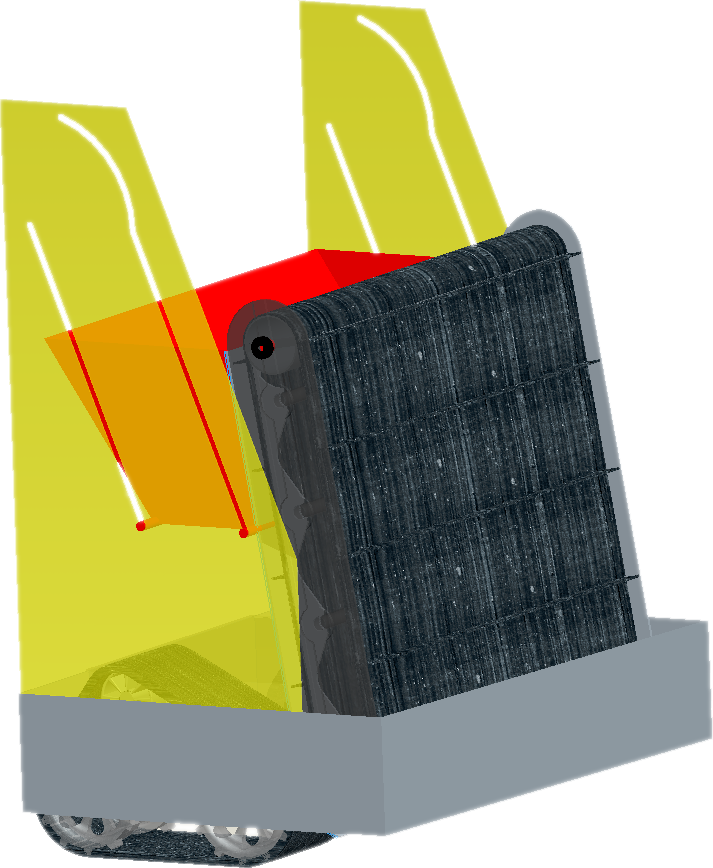 Figure 3.  Robot design schematic
4
Circuit Block Diagram
Power Supply
Motors
Microcontroller
Communications
Movement of Robot
Conveyor Belt
2 Brushless Motors
1 Linear Actuator
Operator Input
Brushed Motor
Sensors
Tracks
Collection Bin Lift
3-Axis Accelerometer
Current Sensor
Weight Sensor
Camera
Bump Sensor
Figure 4. Circuit block diagram
5
System Breakdown
Figure 5. System breakdown structure
6
[Speaker Notes: 1) System 2) Subsystems 3) Components followed by 4) subcomponents and 5) parts]
Concept Generation
An initial design, overall design idea was proposed, then brainstorming for each subsystem
Assigned specific qualities desired for final platform, then evaluated
Excavation
Power
Sensors
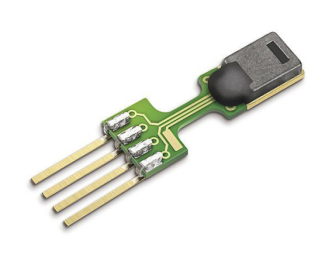 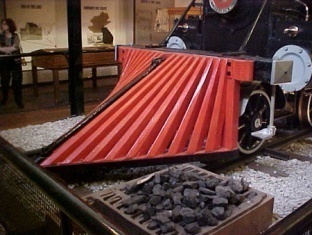 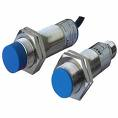 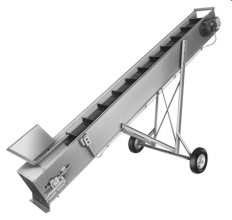 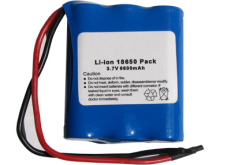 Locomotion
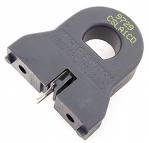 Communications
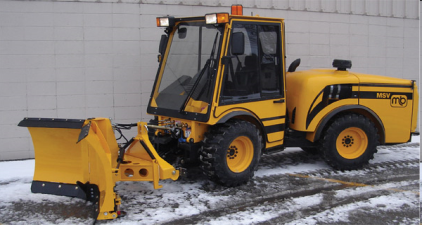 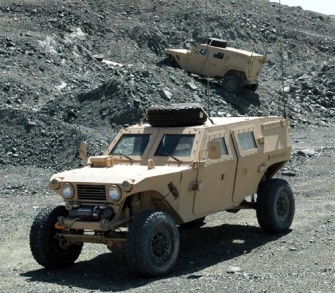 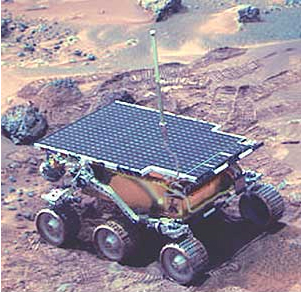 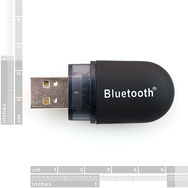 Figure 6. Top 3 concepts for each subsystem
7
System Overview
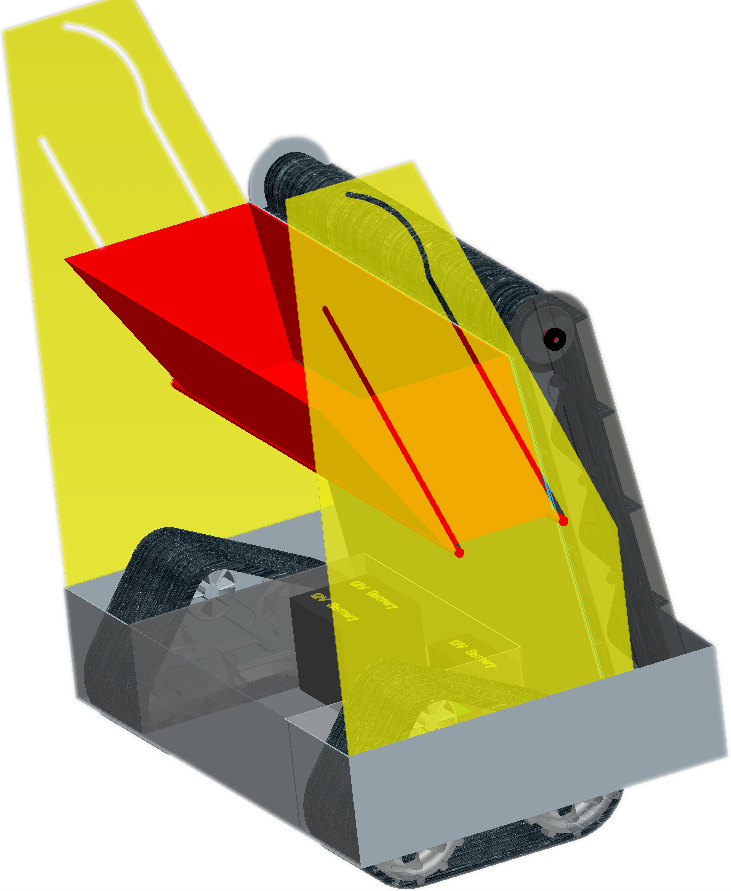 Excavation
Power
Communications
Locomotion
Figure 7. Overall platform design with subsystems
8
Excavation Subsystem Design
Excavation Subsystem Components:
Cleated Belt – cleats excavate regolith and deposit into trough
Conveyor – transports regolith up trough to be deposited into bucket
Bucket – holds regolith until delivery to holding bin
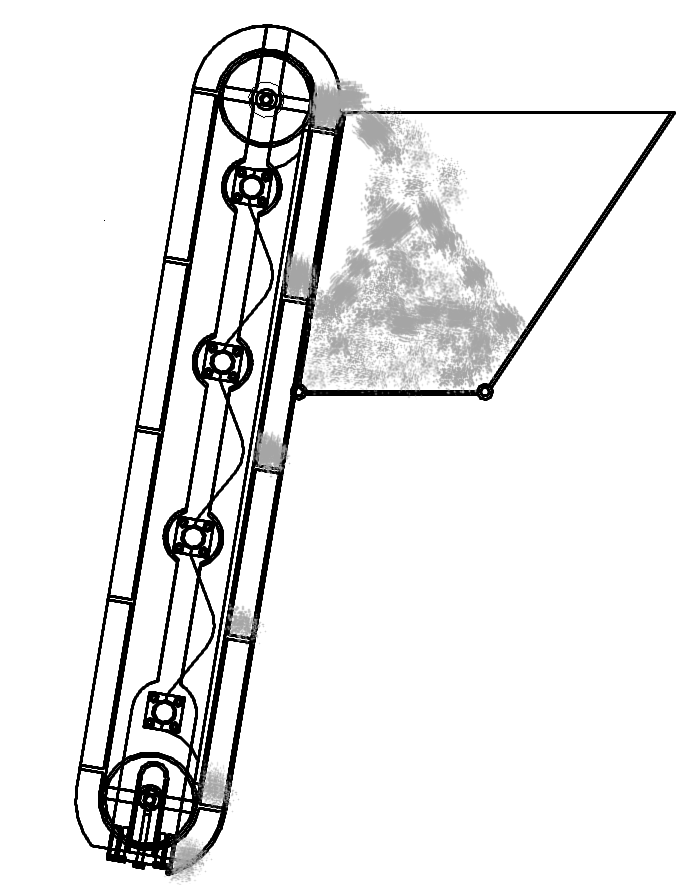 3
2
1
Figure 8.  Excavation subsystem components and flow of regolith
9
CLEATED CONVEYOR
Final Design
Key Design Elements
Two piece Al frame
Aluminum rollers
One driven, one idle
10.16 cm in dia
Paddle belt
PVC 120 material
90 cm belt width
Ten total cleats
21.6 cm cleat spacing
2.54 cm cleat height
Belt tension mechanism
One per side
Low friction sliders
4 total
Delrin material
Belly pan
Aluminum
Hardware
Sixteen Al Allen head screws
Five sealed, radial ball bearings
Eight  Al tension plate bolts
Two SS adjuster bolts
Spur Gear
Al 6065
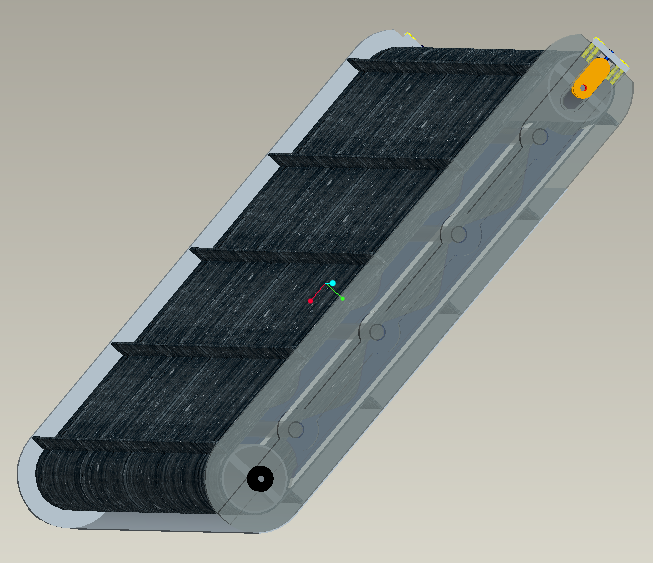 Figure 9. Isometric
Design View
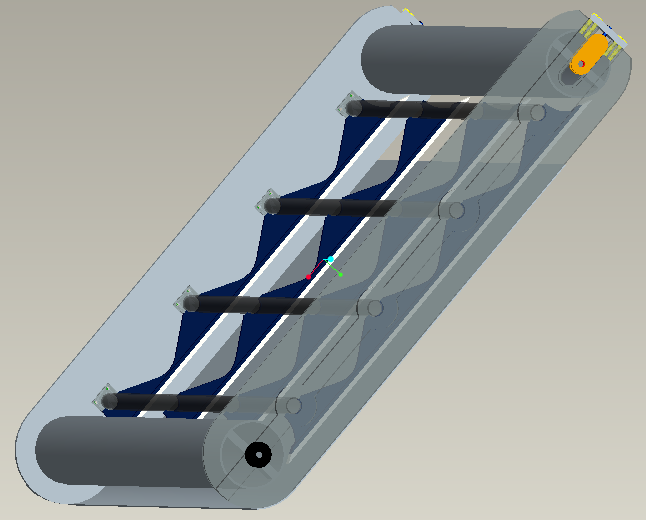 Figure 10. Isometric
Design View w/o Belt
CLEATED CONVEYOR
Design Analysis
Assumptions and Constants
Inclination angle of 55 degrees
Uniform load distribution
Belt velocity of 1 m/s
Maximum regolith density of 1.91 g/cm3
Each scoop excavates a volume of 2471.17 cm3
Belt coefficient of friction of 0.3
Bearing coefficient of friction of 0.0015 
Results
Angular  velocity of 9.84 rad/s
Angular acceleration of 6.56 rad/s2
Max load of 23.6 kg
Required input torque of 
       10.3 N*m
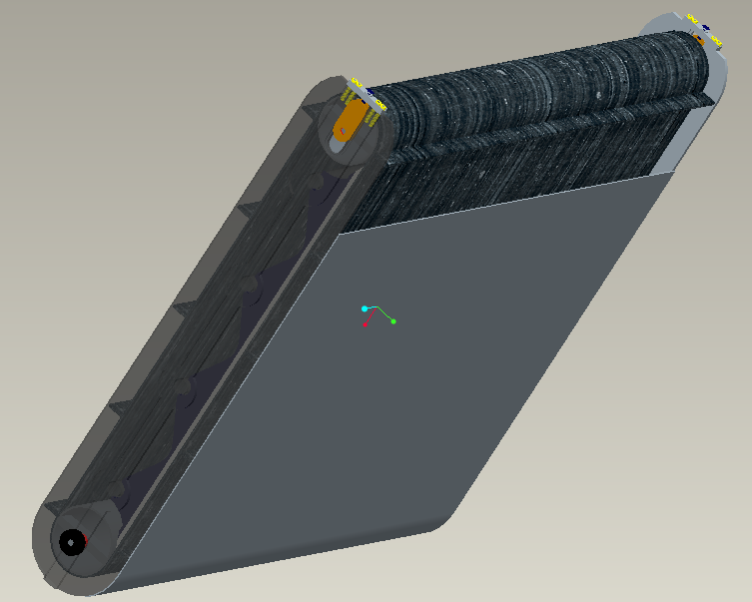 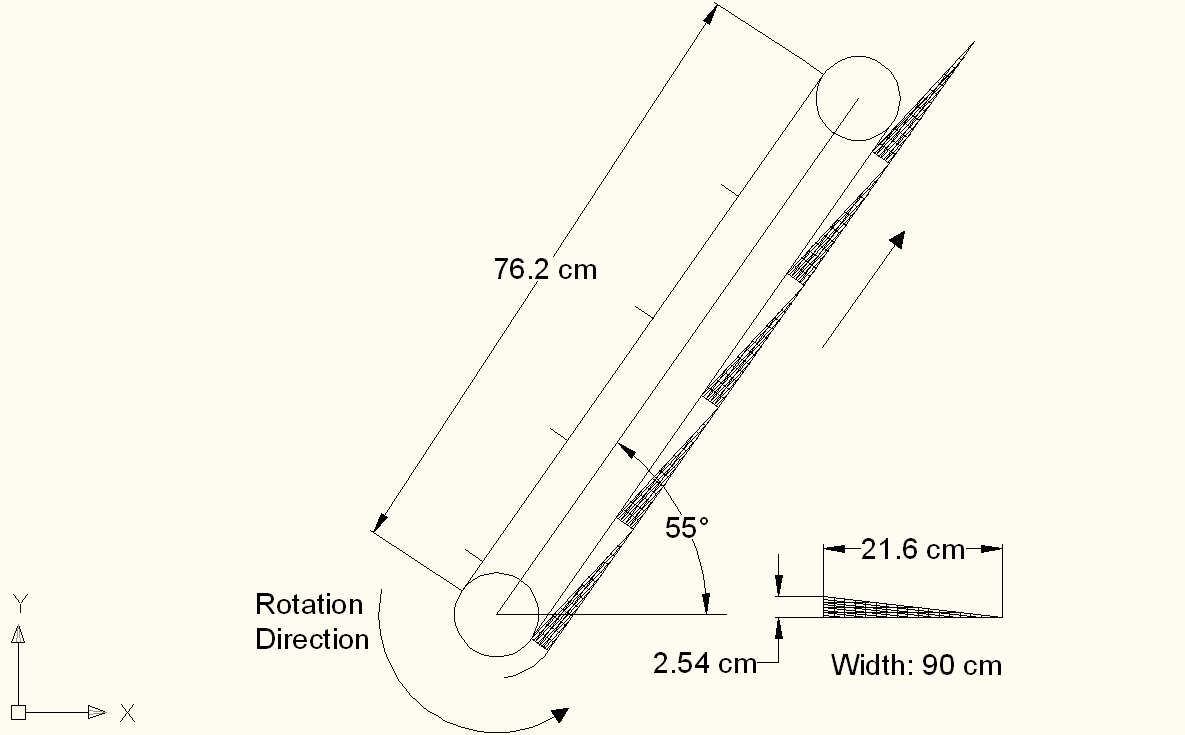 Figure 11. Conveyor Design Drawing
11
CLEATED CONVEYOR
Tensioning Mechanism
One mechanism per side
One DOF prismatic joint
Integrated bearing housing
Single bolt adjustment
Clockwise rotation
Increase belt tension
Counter-clockwise rotation
Decrease belt tension
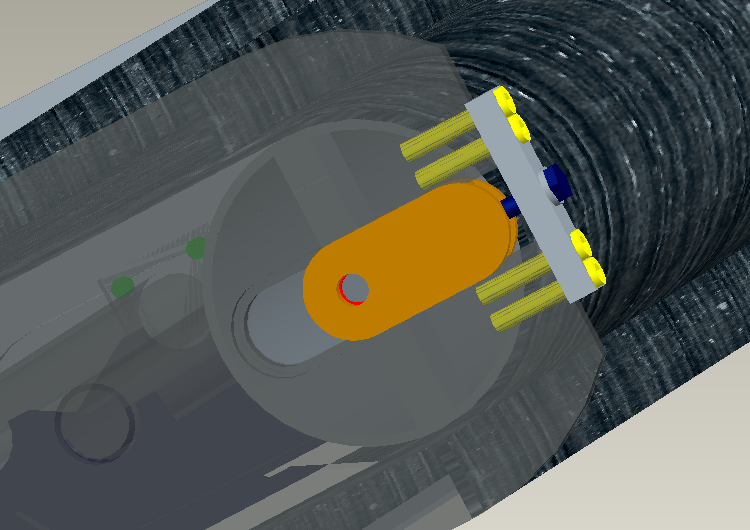 Figure 12.  Belt Tensioning Mechanism
12
Bucket Design
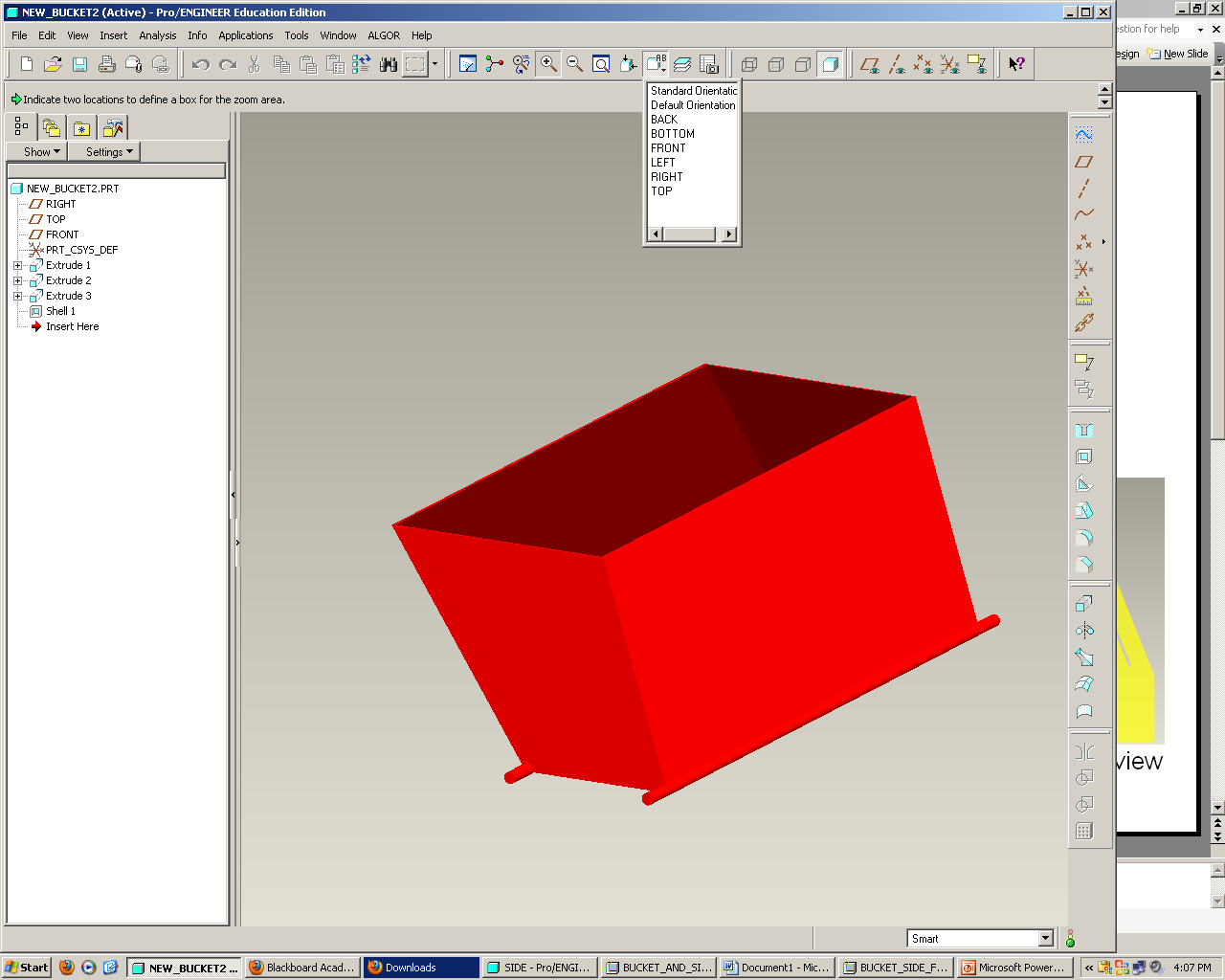 Density of Regolith – 1.5 g/cm3
Desired capacity – 100 kg
Required Volume – 0.066 m3
Our Bucket
Volume 0.0675 m3
Height 0.3 m
Length 0.4 m
Width 0.9 m
Material Al 6061
Weight 8 kgs
Figure 13. Isometric view of bucket design
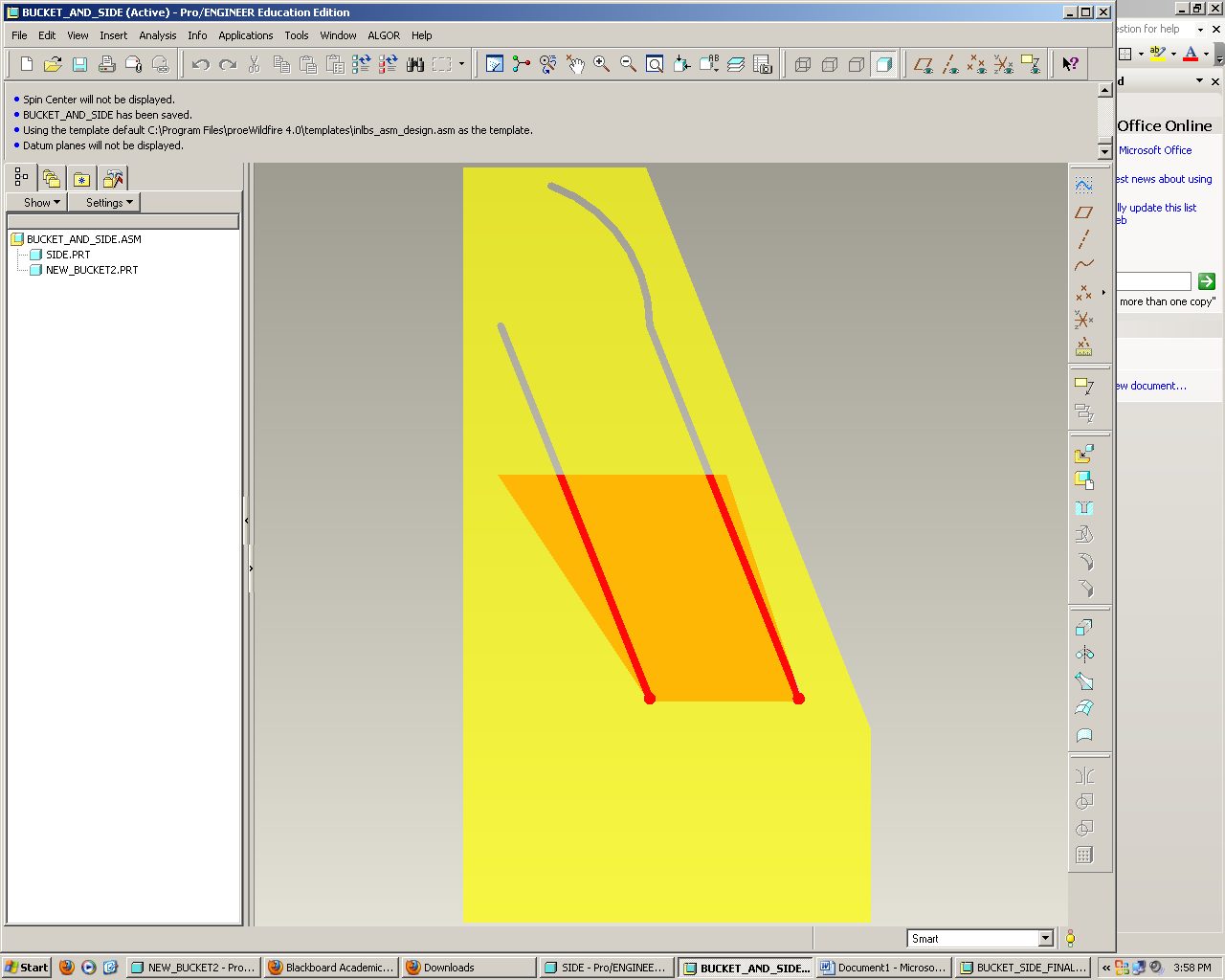 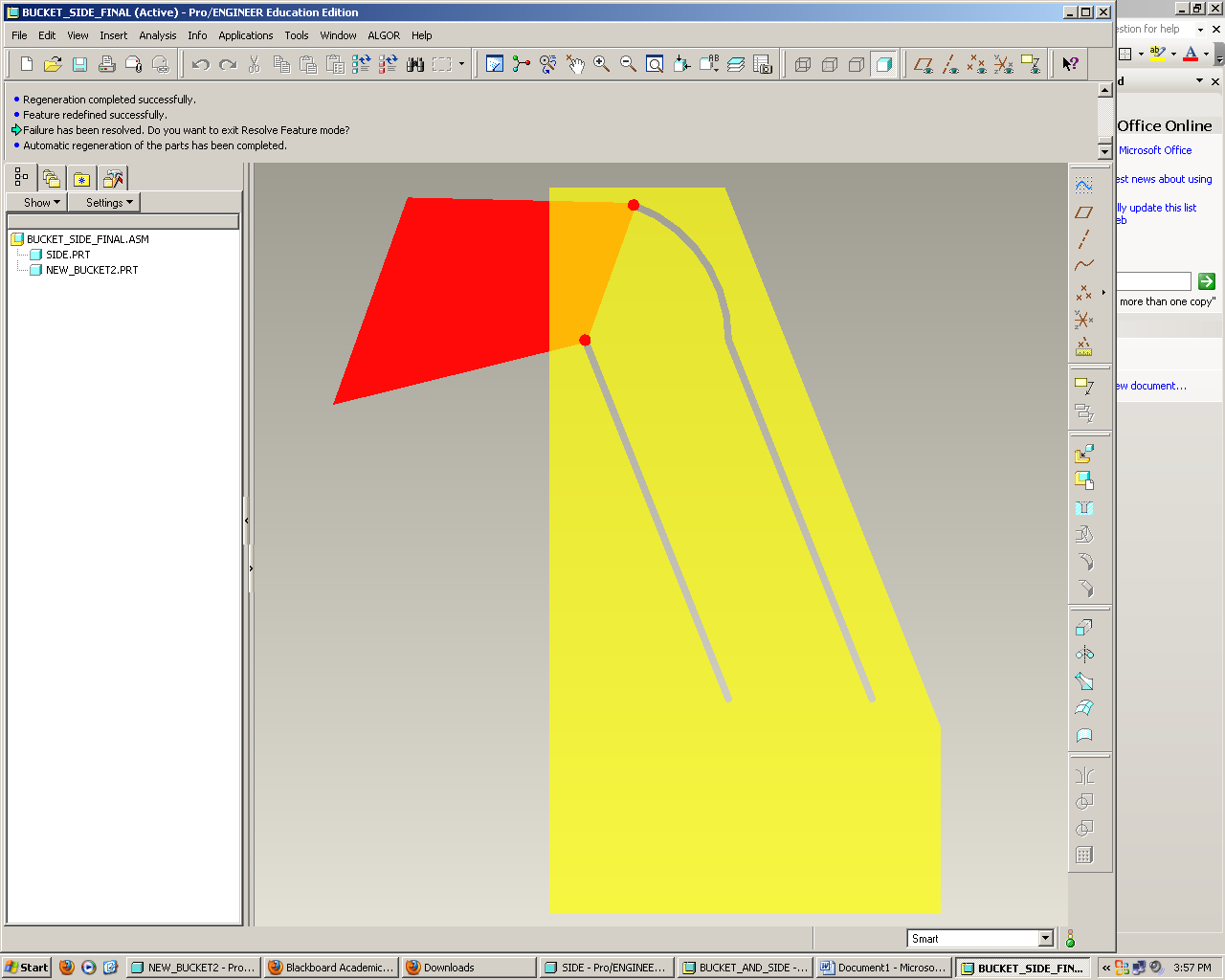 Figure 14.  Example of bucket dumping from side view
13
13
Locomotion Subsystem Design
Torsion Spring tensioner, K=150 Nm/deg
Rear sprockets driven by independent 24 V motors housed in main body
Total mass of each track ~10 kg with tread
Reduction of mass through using lattice work frame
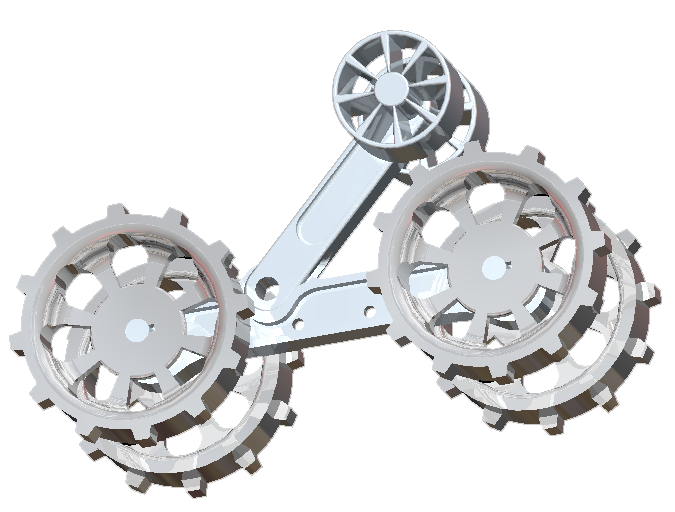 Figure 15. Isometric view of track frame
14
Locomotion Subsystem Design
Chain Assembly
15 cm tread surface at center made of heavy duty, reinforced rubber
Individually adjustable connector links using nut and bolt to tighten
Pin Joint allows large circular deformations
Tread links drawn tight by tensioning arm on frame
Figure 16. Isometric view of driving sprocket with example of treads
15
Power Subsystem Design
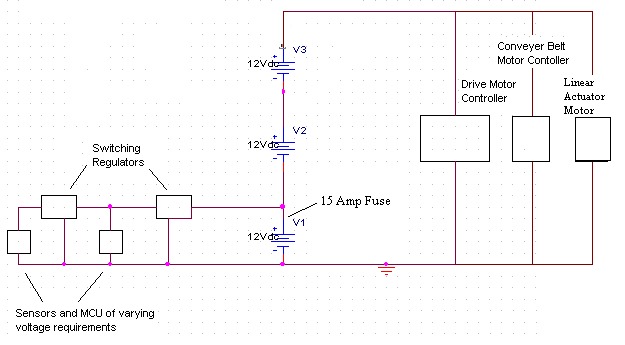 Figure 17. Power subsystem schematic
Table 3. ARTEMIS Power System Specifications
16
Power Subsystem Simulation
Figure 18. Schematic of power system simulation (top) and results (bottom)
17
Maximum Current Analysis
The combined current of I1 and I2 must never exceed 15A.
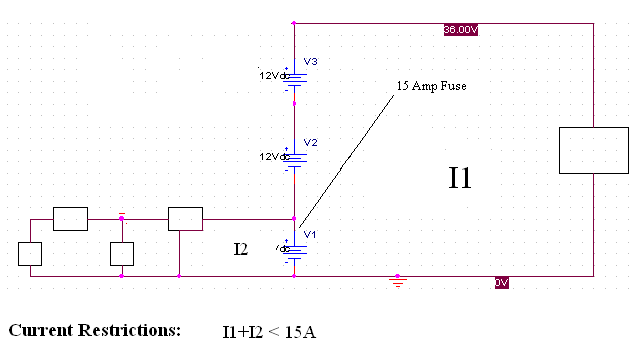 Figure 19.  Diagram of circuit with fuse
Power Subsystem Overview
PHASE 1: Regolith Collection  
PHASE 2: Regolith Deposit into Collector
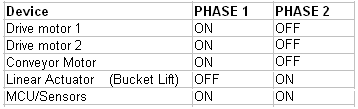 Maximum Device Specifications in accordance to phase and 15A draw limit:
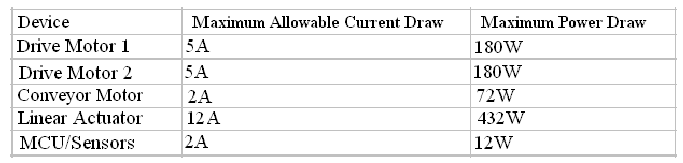 Telerobotic Interface
Network provided now has no delay
Control robot directly – not autonomous
Network provided now has no delay
Control robot directly – not autonomous
Playing Field
Control Room
WAN
no delay
5Mbps Bandwidth
Robot
Control
Computer
Figure 20.  Diagram of communications during competition
Link Robot to WAN Wirelessly
WiFi access point to WAN provided 
Using serial to WiFi module on robot
Virtual serial port redirection software on control computer
Works like wired serial connection from both ends
Transmit data as ASCII characters
Microcontroller Side
Programming tasks required for microcontroller
	Read in data from sensors
	Send gathered data through comm link
	Receive commands through comm link
	Drive motors for that command
	Control loop to keep motors at 
		correct speed
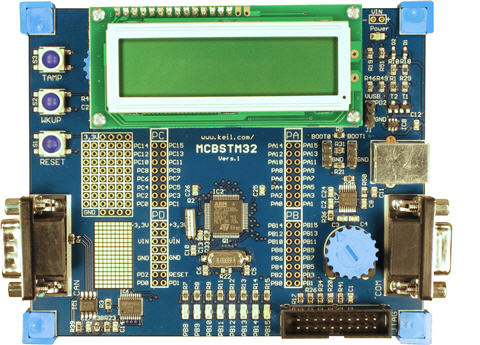 Figure 21. ARM Microcontroller
Control Computer Side
Programming tasks required for control computer
Read in and interpret input from a joystick – PS2 controller
Send commands over comm link
Receive and display data from comm link
Two options for control of drive motors
Direct
Each joystick directly controls a drive motor
Indirect
Drive motors to go in direction of joystick
Controller
The standard PS2 controller has 15 buttons; all of them, except for start and select, which  are analog. They include: 
Four buttons arranged as a directional   
 pad on the top left 
Analog, Start and Select buttons in the  top middle 
Four action buttons on the top right 
Two action buttons on the front left 
Two action buttons on the front right 
One analog joystick on the top left 
One analog joystick on the top right
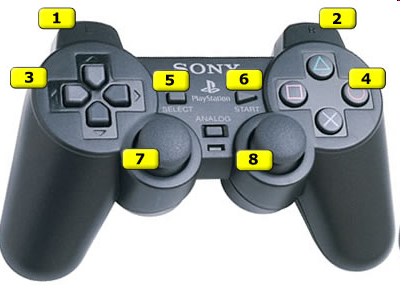 Figure 22. Example of controller inputs
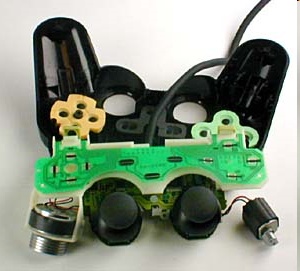 Figure 23. Internal circuitry of controller
23
Sensors
Accelerometer
Accelerometers provide position and direction sensing independent of the robots environment
Accelerometers measure acceleration in X, Y, and Z axis
Tactile Bump Sensor Circuits
Once sensors run into an object a signal is sent to the microprocessor.
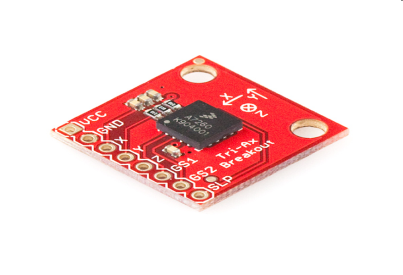 Figure 24. Three axis accelerometer
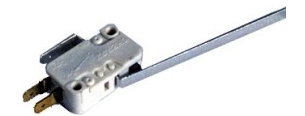 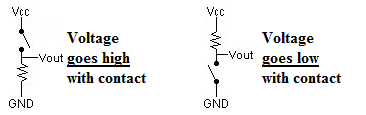 Figure 25. Bump Sensor
Figure 26. Bump Sensor Circuit
24
Sensors
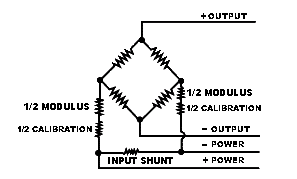 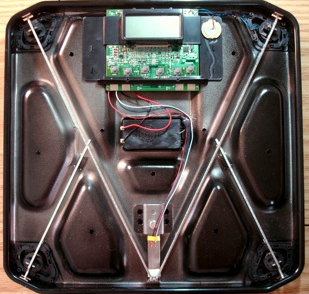 Figure 27. Weight Sensor Circuit uses a wheatstone bridge to measure electrical resistance
Figure 28. Weight sensor in situ
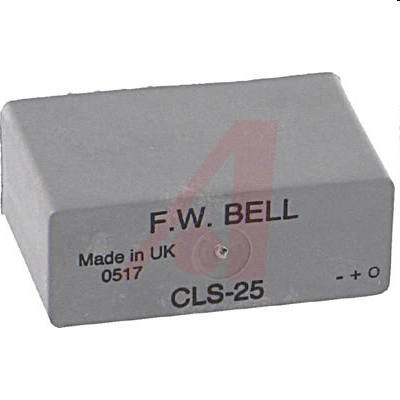 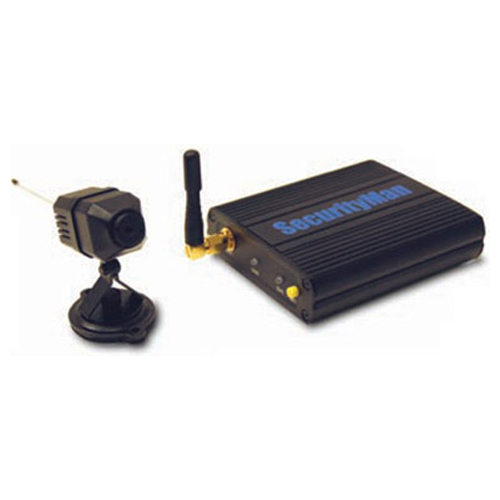 Figure 29. Web camera for sensing environment
Figure 30. Current sensor
Cost Analysis of System
Current cost of system: $6,123.10
26
Lifecycle
27
Conclusions
Cleated Conveyor belt used for excavation
    Tracks on either side used for locomotion
    Lead-acid batteries for power
    ARM Microcontroller for processing
    Tele-robotic interface using sensors
Figure 31. Final ARTEMIS Design
28
Questions and Comments
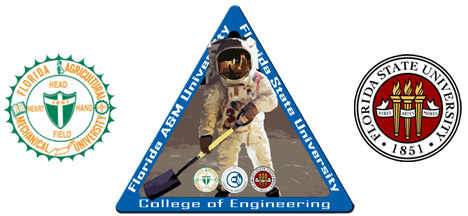 The ARTEMIS Project
29